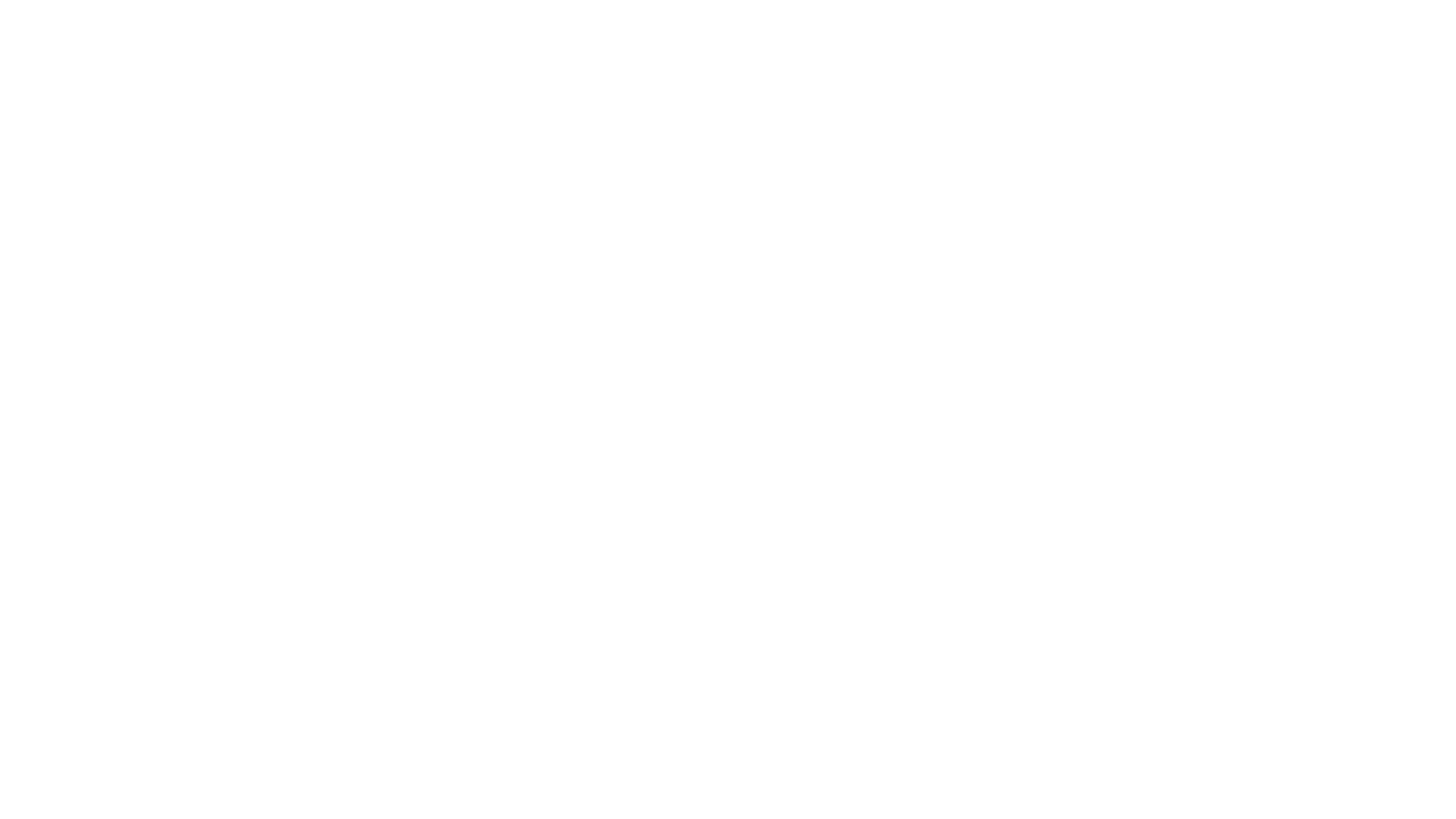 Nutrition Data Science
Michelle Davenport, PhD, RD (Quantitative Nutrition)

Noah Gift, ML Lecturer (Berkeley, Davis, Northwestern)
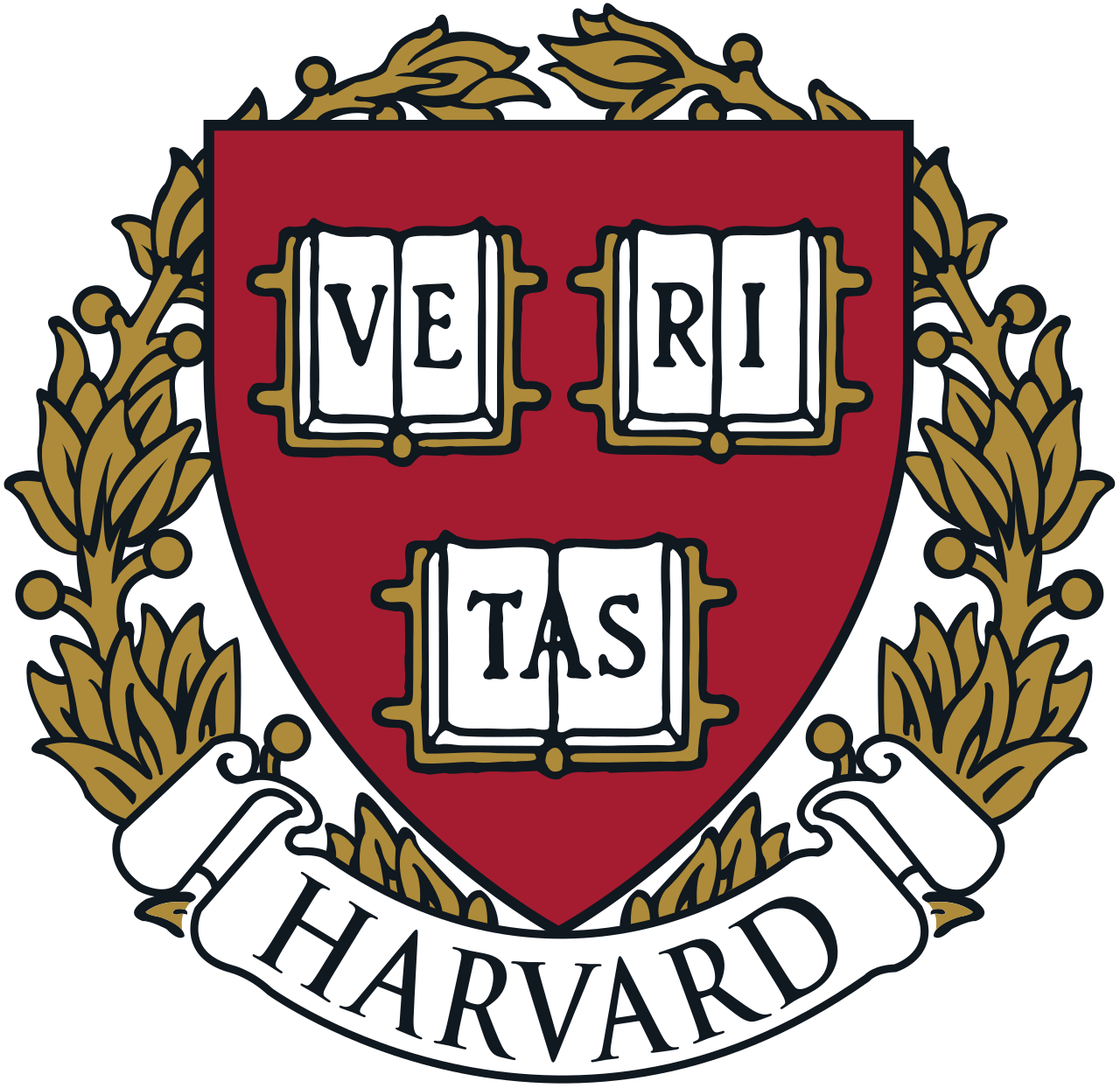 Harvard and The Sugar Industry
1950 Sugar Research Foundation low-fat (high sugar) diet.
1965 sugar linked to heart disease 
Gave 50k dollars to two famous Harvard Nutritionists 
Harvard’s Dr. Hegsted reassured the sugar executives. “We are well aware of your particular interest,” he wrote, “and will cover this as well as we can.”
Exploding Sugar Consumption
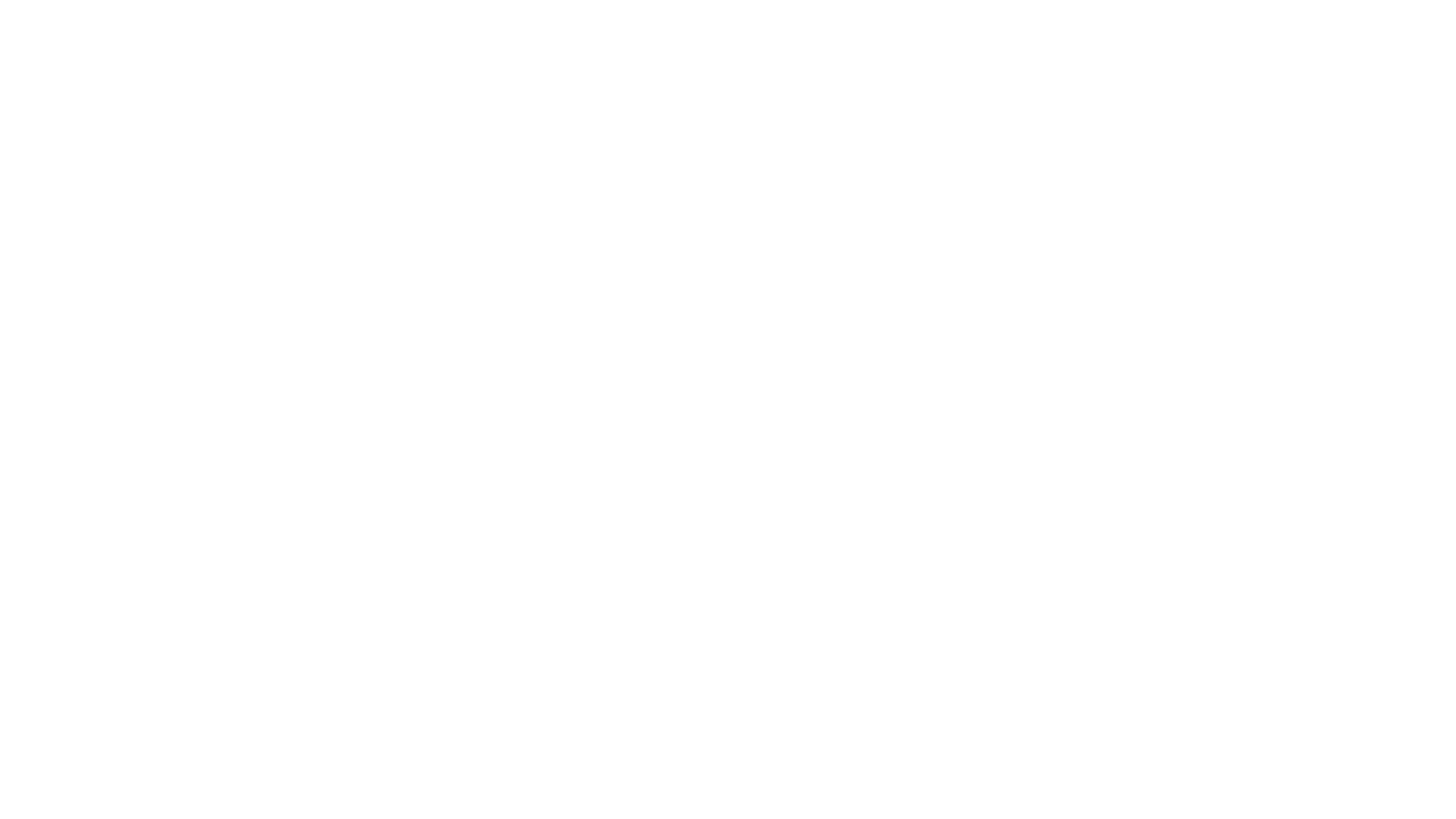 Nutrition confusion
Industry funding = Industry results
Research Funding
Design study
Biases, limitations and inherent design and methodical flaws
Inconclusive or biased results
Generalized recommendations to the public
Censorship of final recommendations by government to benefit lobbyists
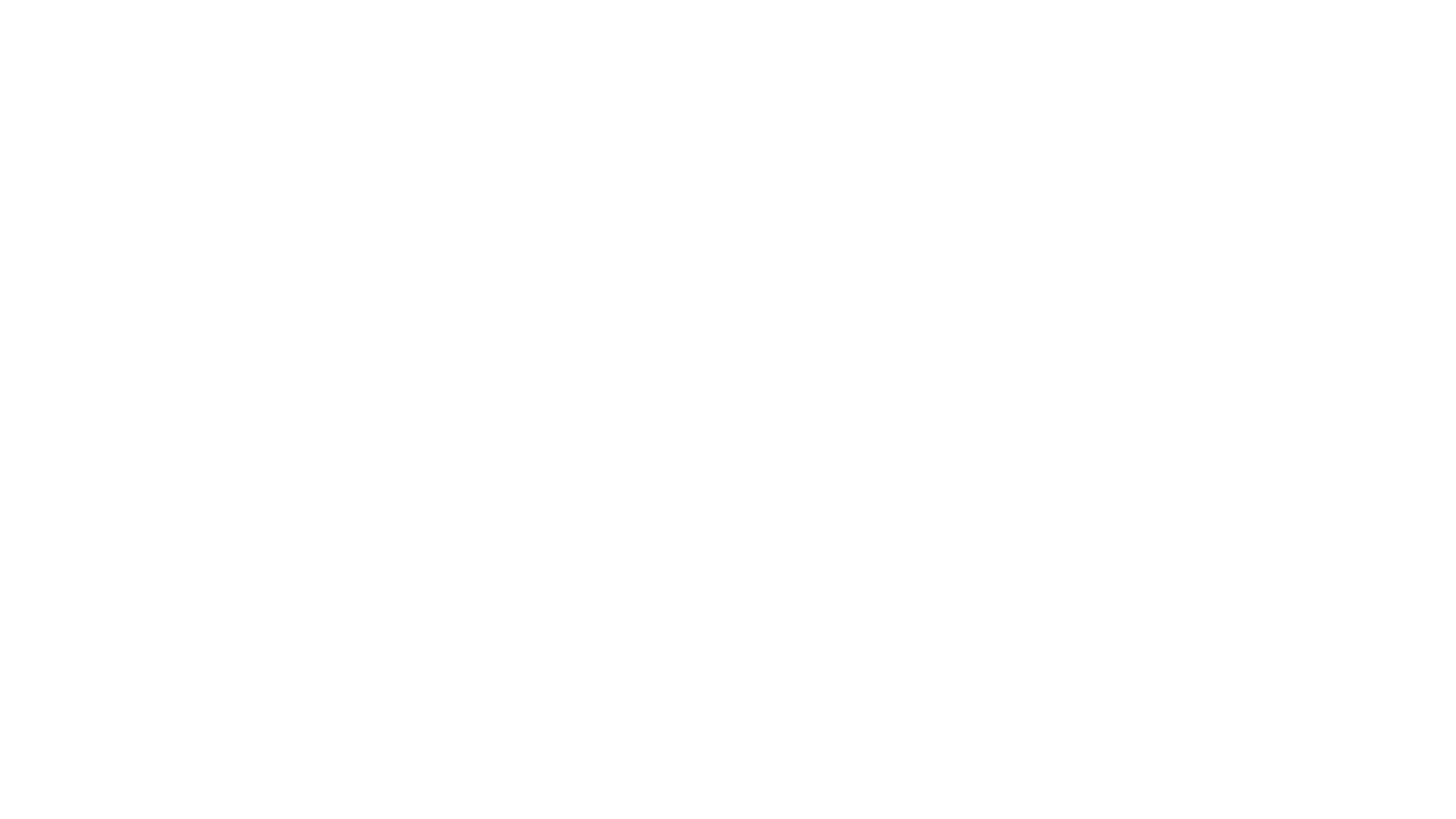 Sugar Confusion
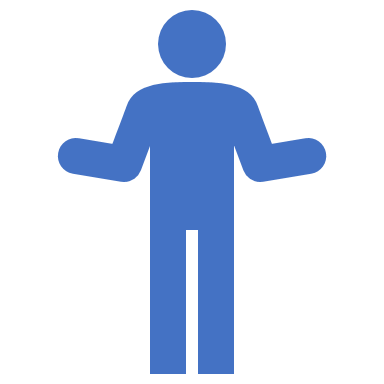 Sugar Association; >50% of sugar studies funded, all show no link between sugar and disease
Research Funding
Healthy user effect and health study effect
Study Design
Inconclusive or biased results
USDA censored “sugar-sweetened beverages should be reduced” in final recommendations
2015 Dietary guideline: 
“Limit added sugar to less than 10% of caloric intake”
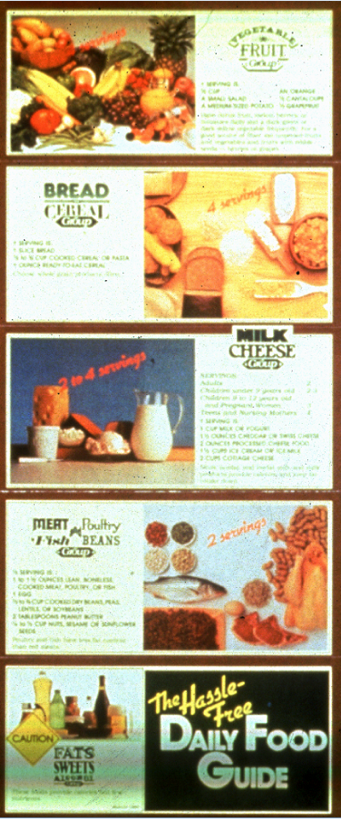 1992
Food pyramid
1955
“Basic 4”
2011
Myplate
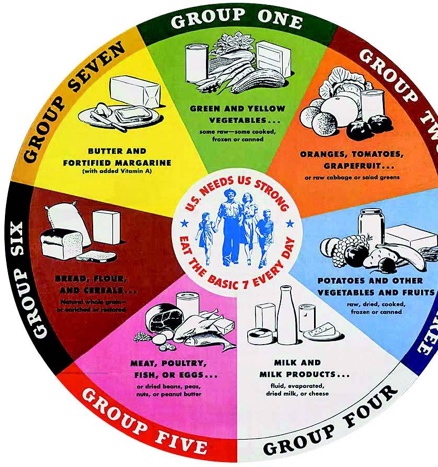 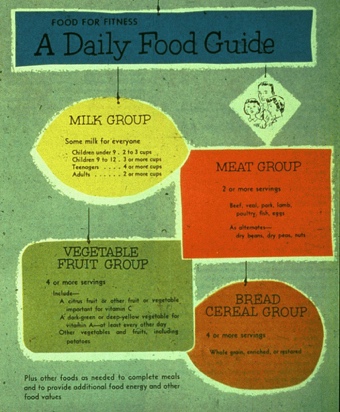 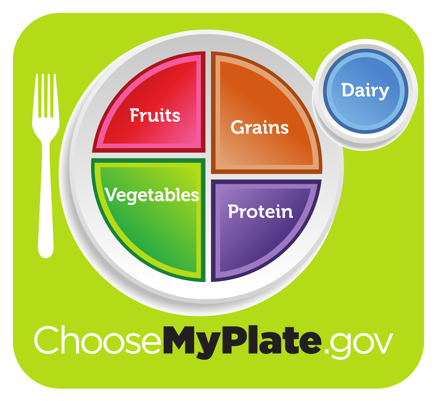 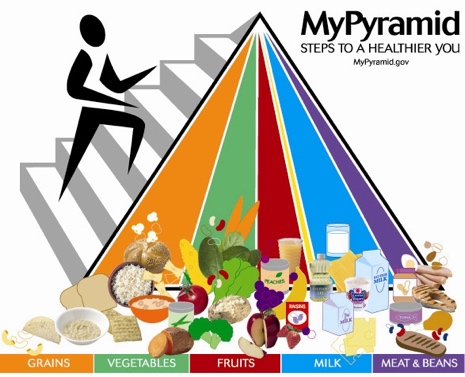 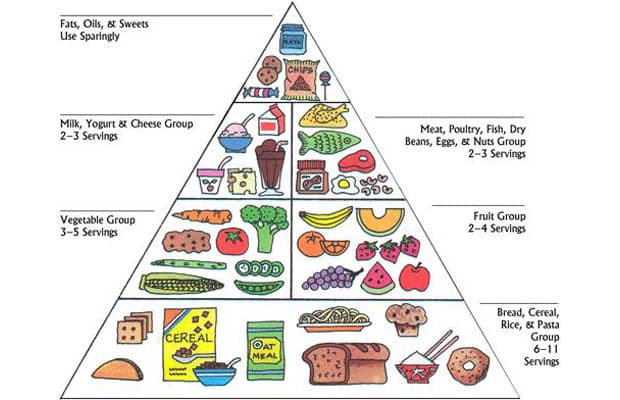 2005
Mypyramid
2019+
???
1977
“Hassle-free food guide” by Dr. Hegsted
(Sugar becomes a food group!)
1943
“Basic 7”
[Speaker Notes: 1977 Same Harvard doctor adds sugar as food group]
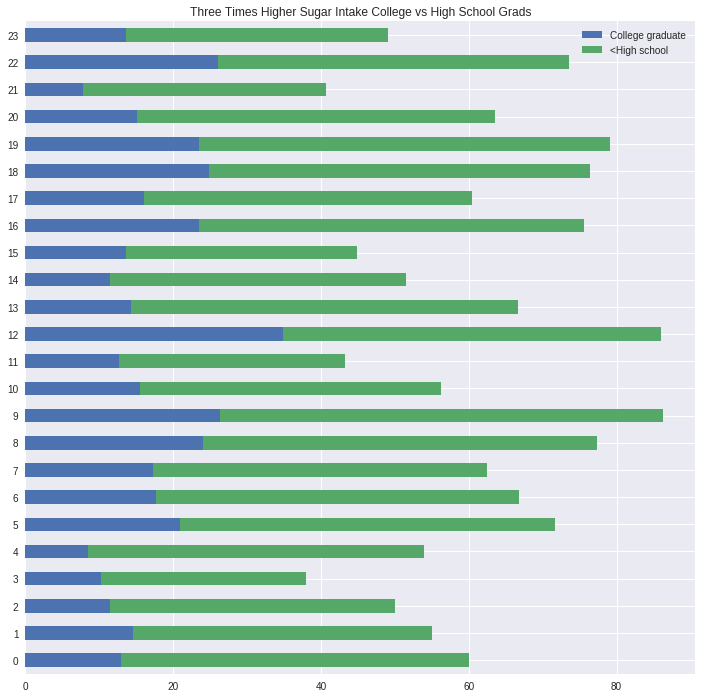 Sugar - Data Science Approach
Sugar - Data Science Approach
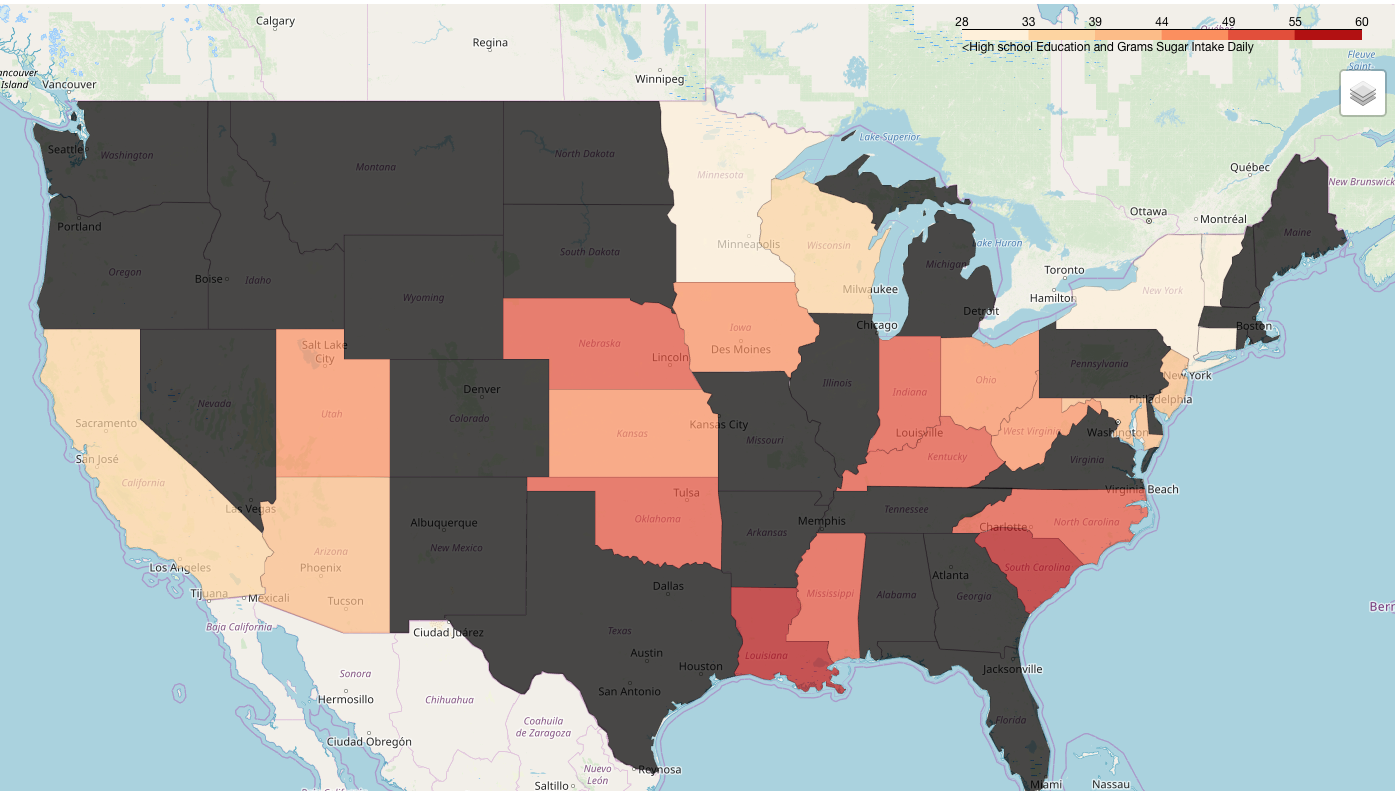 3X Higher Sugar Intake College vs < High School
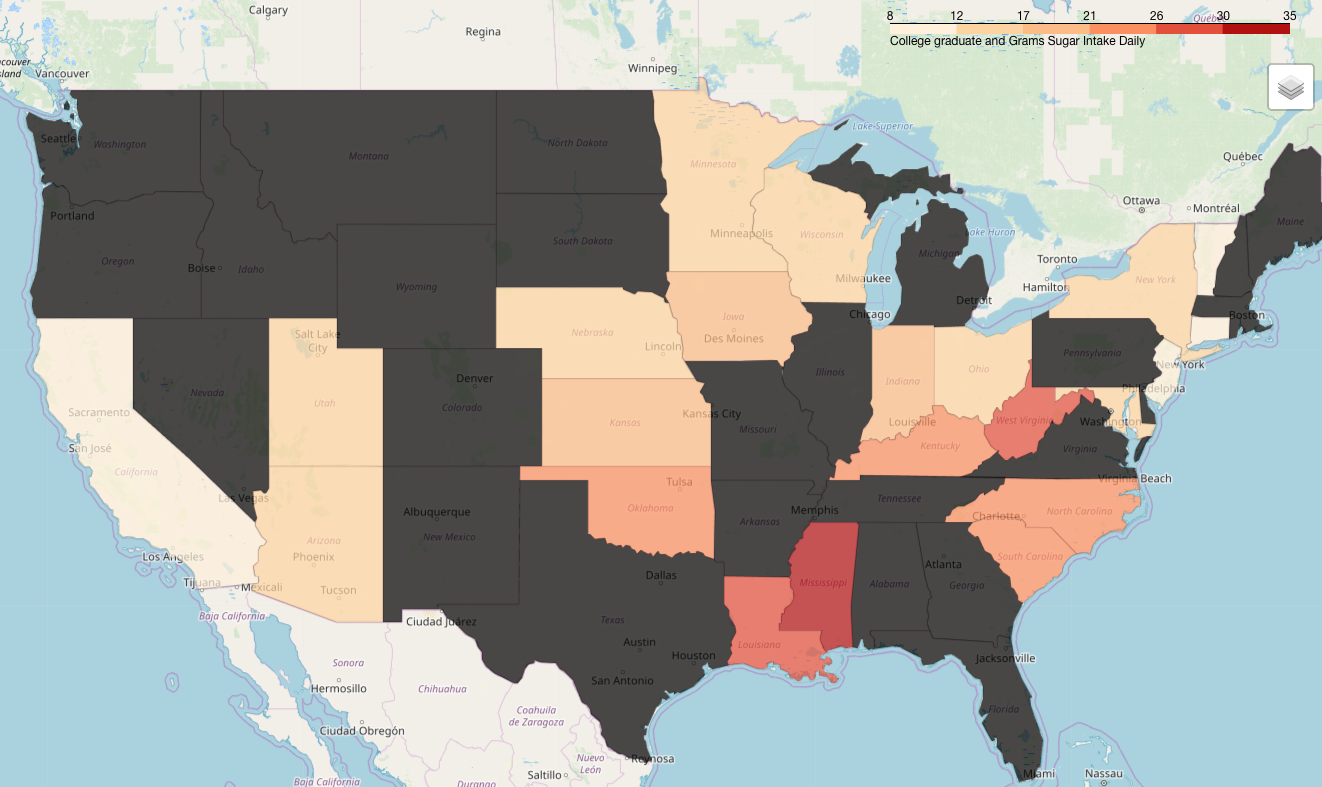 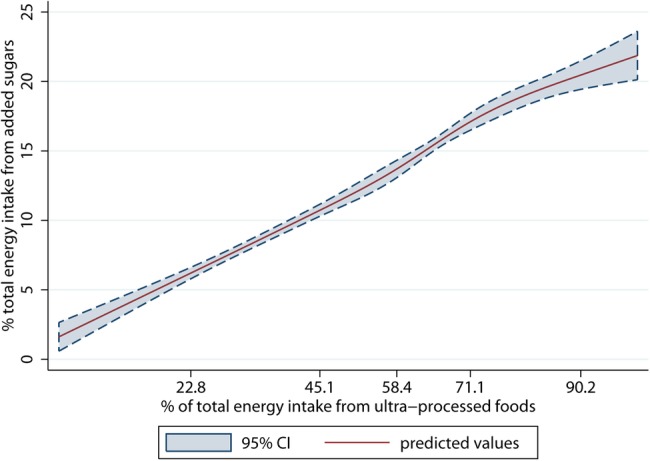 Sugar - Where is it coming from?
Ultra-processed Foods
90% of added sugars consumed in USA
Food Industry!
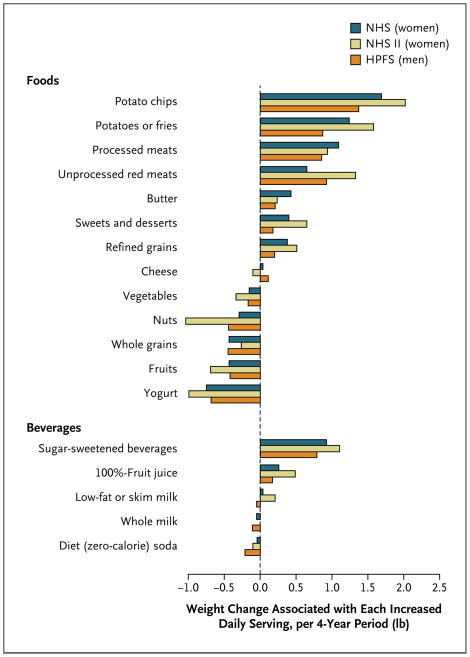 Long-Term Weight Gain or Loss by Daily Serving
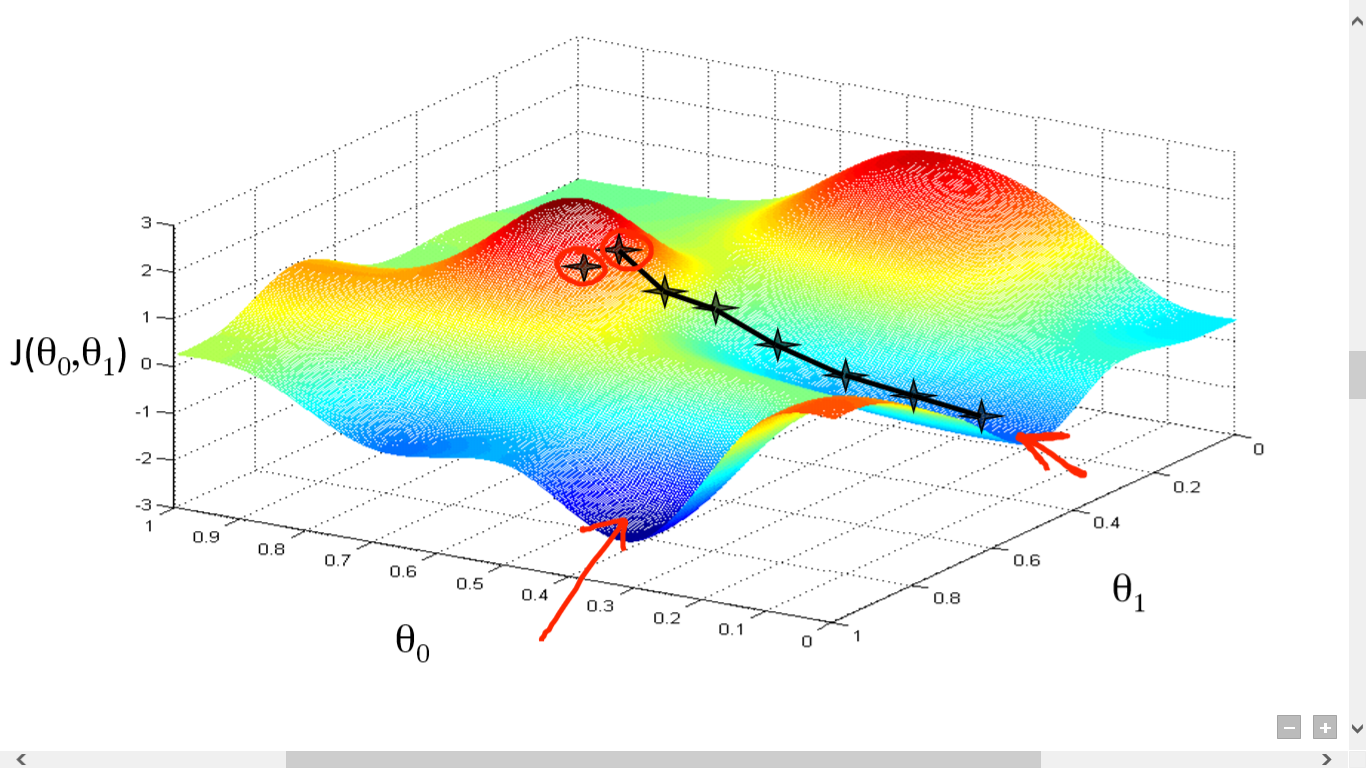 Local vs Global Minimum
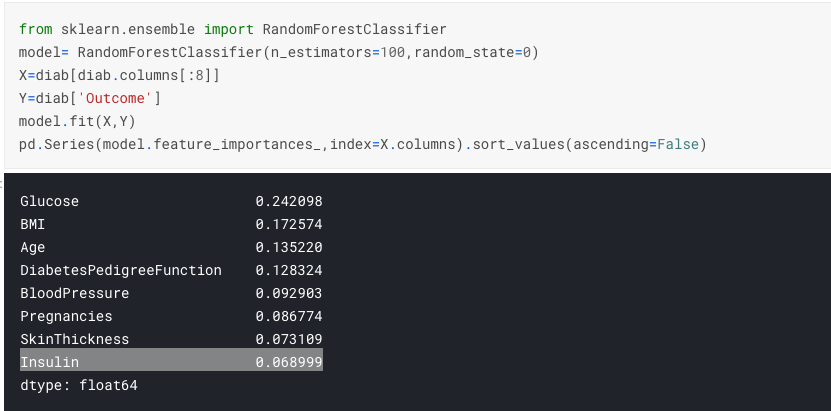 Why don’t general recommendations work?
a.k.a. Why personalized nutrition? (Get rid of the Pundits?)
Food isn’t the same to everyone
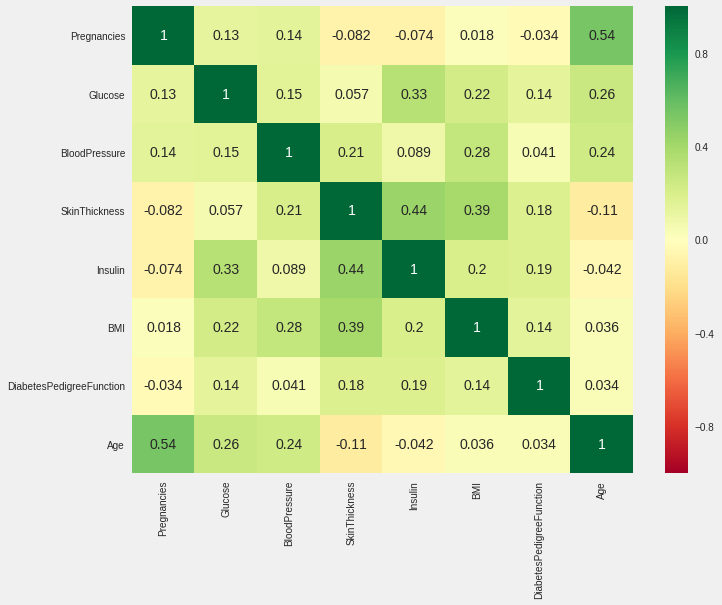 Food Establishment          			Pop Science
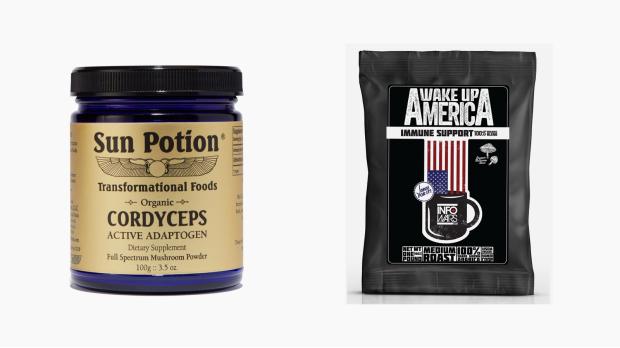 Infowars
Alex Jones
Gwyneth Paltrow
GOOP
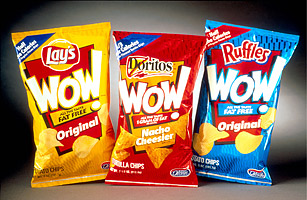 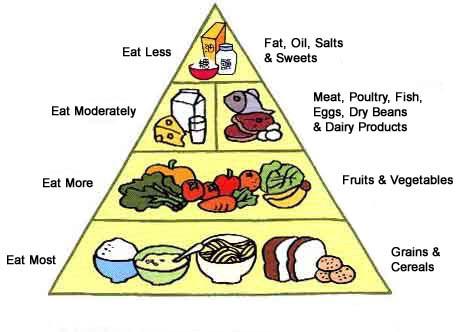 USDA
CDC
USDA Foods/School Lunch
Harvard
Nature
CPG
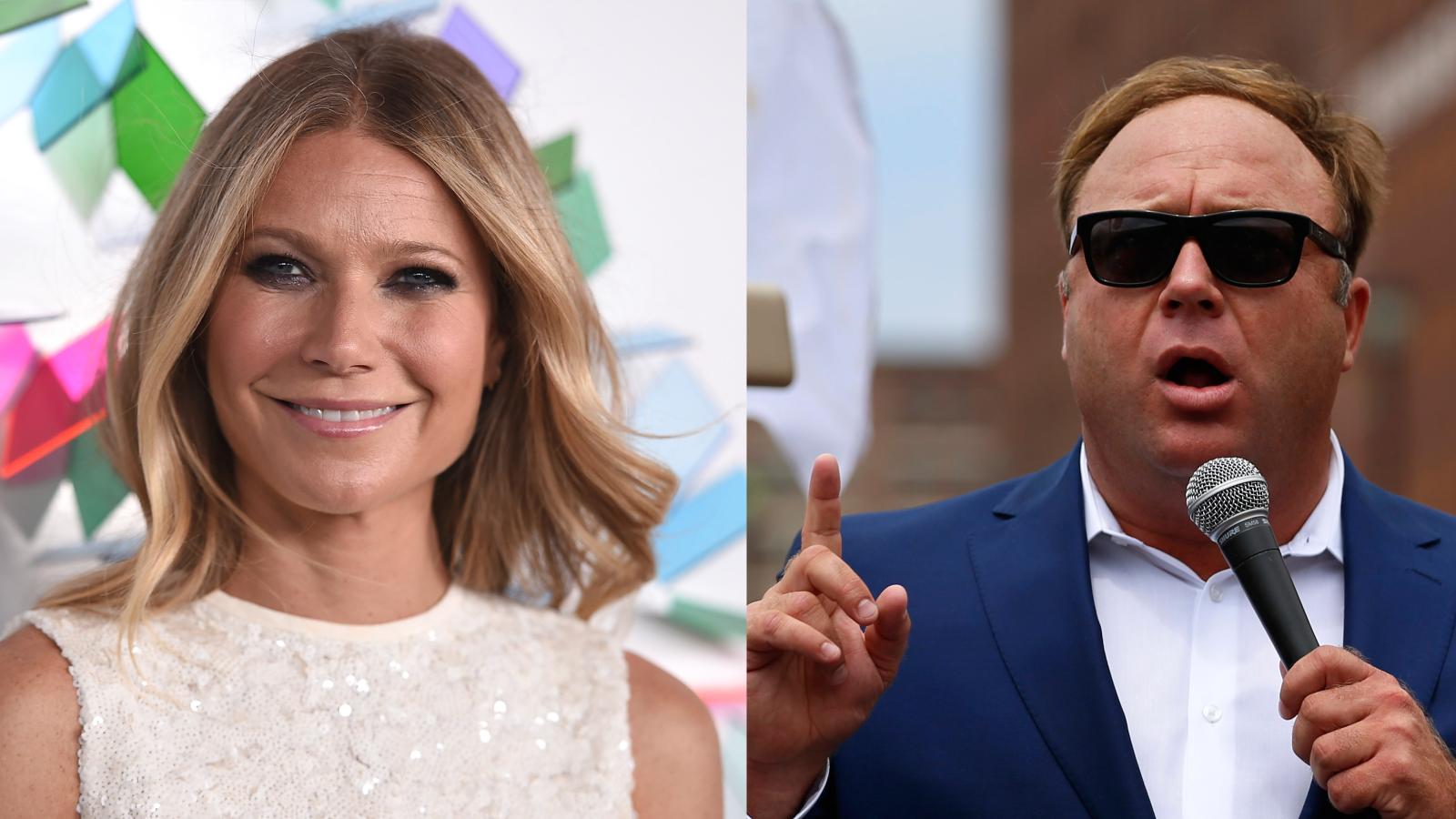 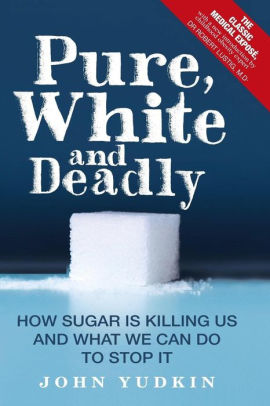 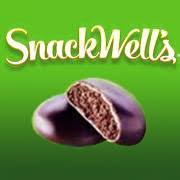 [Speaker Notes: Two problems:

Academic Field has been wrong for decades (including publishing questionable research) and there is no consensus
Some of the most popular and unreliable media sites also sell nutrition (click bait + supplements)
https://qz.com/1010684/all-the-wellness-products-american-love-to-buy-are-sold-on-both-infowars-and-goop/]
Re-establish nutrition as a science
[Speaker Notes: How we begin to rebuild that trust and re-establish nutrition as a science:
Traditional: Reductionist theory outdated →  fuels confusion and food marketing
Data Science: Holistic multi-parameter approach. Ex: look at influence of the nutrients on gene expression, genetic variations and interaction with environmental factors (i.e. impact of lifestyle on gut microbiome)
Study of biological mechanisms at a single gene or protein level generalized to population level. Crazy because we still don’t know how nutrition at the cellular level translates to health outcomes at the individual level and even population level. This used to be relevant when we studied diseases of deficiency, For example: scurvy, which could be treated with Vitamin C. However the diseases of today are not stemming from deficiency, but from overabundance.

Traditional: Clinical trials are the gold standard, but they’re impossible to achieve without flaws
Data Science: N-of-1 design, Simulated in silico studies
Two types of studies: observational and clinical trials
Observational Studies suck:
Can you remember what you ate yesterday? Last week? Last year? DId you eat more broccoli this year or last year?
Observational studies highly inaccurate, dietary assessment methods and FFQs rely on memory
People can’t remember or they lie, or both



Traditional: One-size-fits-all recommendations don’t work at population level
Data Science: ML architecture integrated with large-scale clinical data are capable of taking into account the inter-individual variability to an assigned diet and could help in moving away from the standardized approach of making general nutrition related recommendations]
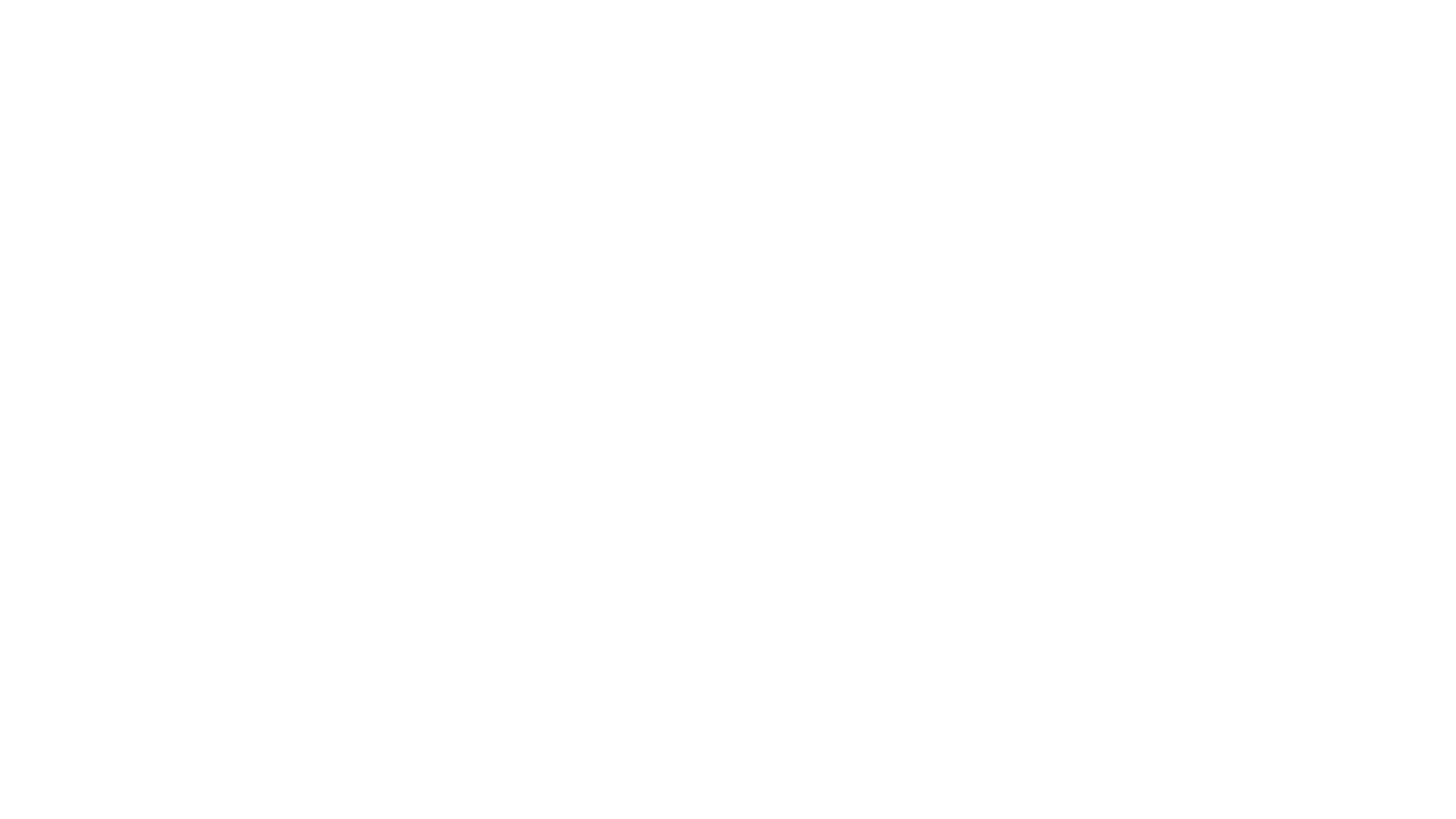 RCT
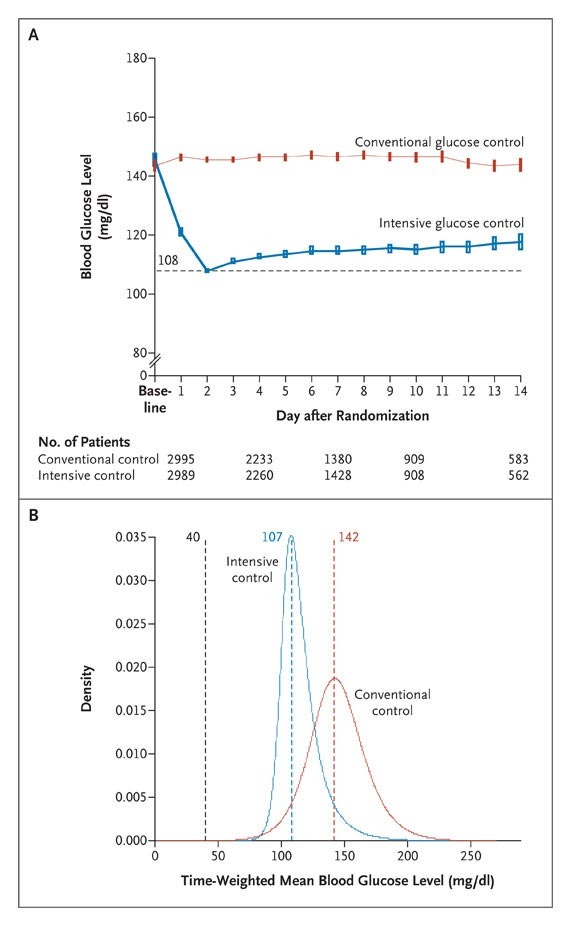 Poor adherence
Limited in scope
Compares two treatments
$$$$
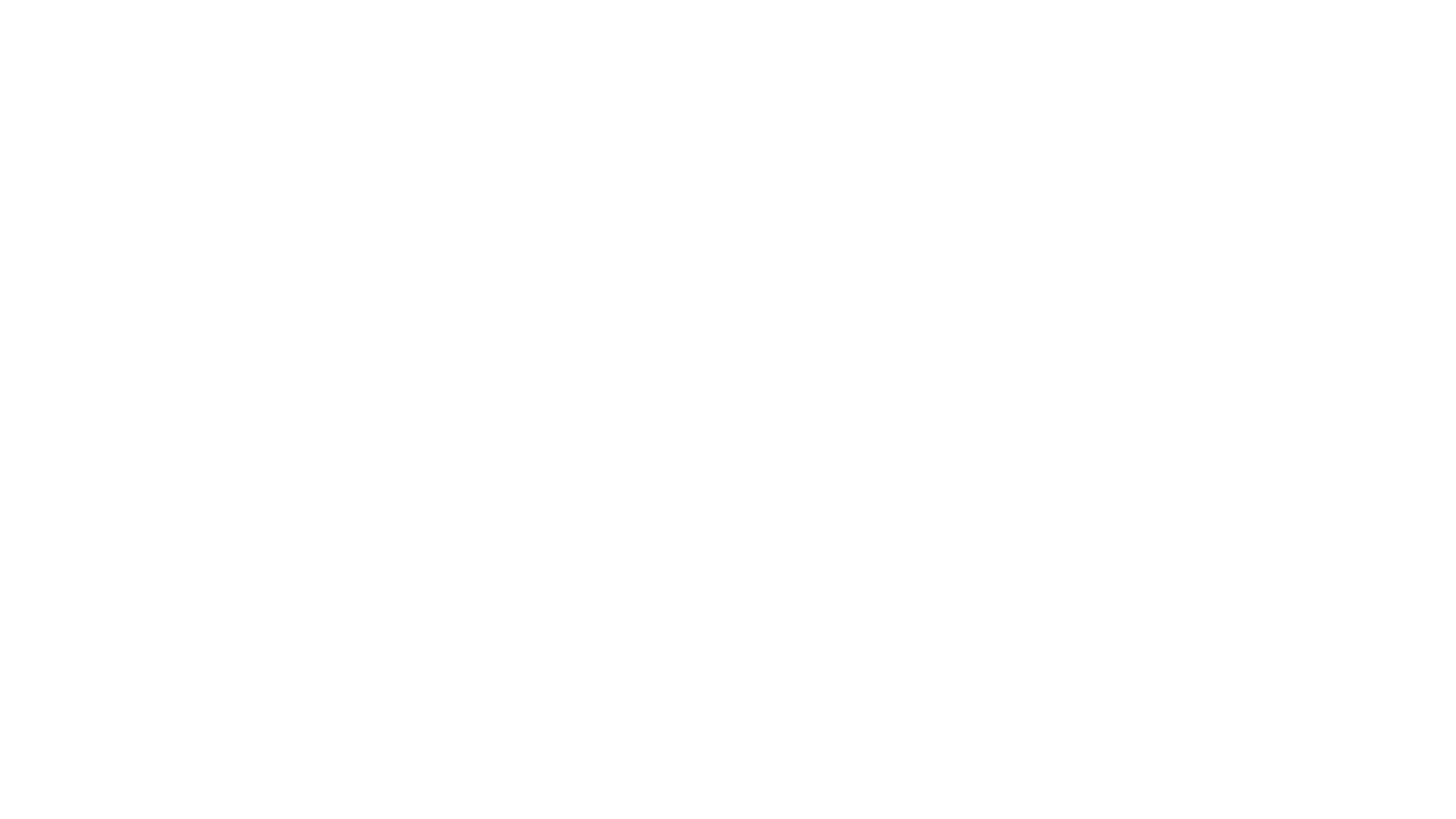 ML
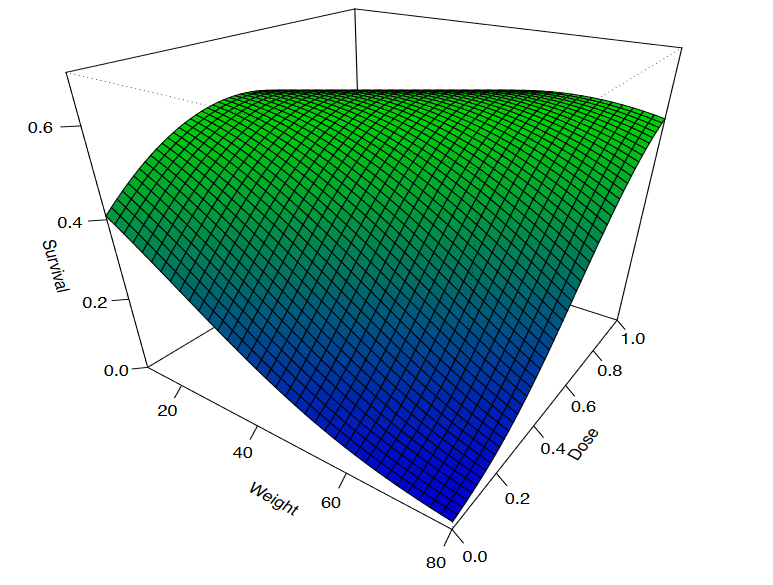 Prediction
Unlimited Data
Better Computation
Maurits Kaptein, PhD (Nth Iteration Lab)
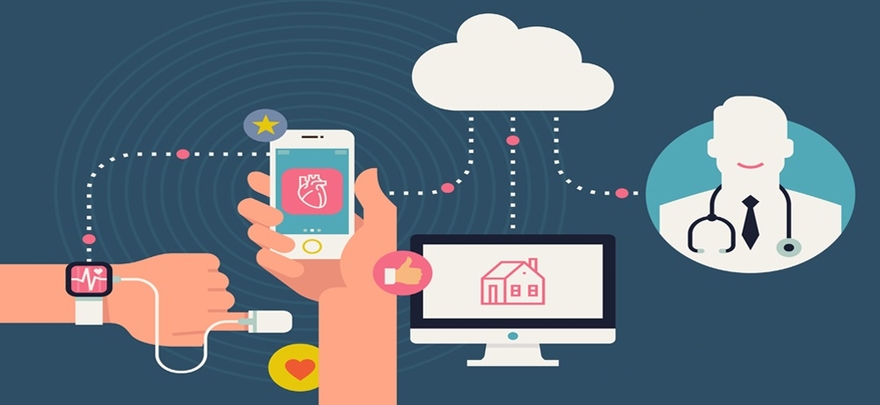 Human-led and human-centered care
Model Explainability (Could be the solution to Nutrition Industry)
Confounding problem in statistics
Data Science can add transparency and visibility that is lacking
Machine Learning (are explainable)
Yellowbrick- Visual Diagnostic
AutoML (Many Companies doing MLI):  Machine Learning Interpretability...automatically
SHAP:  Unified approach to explaining any model
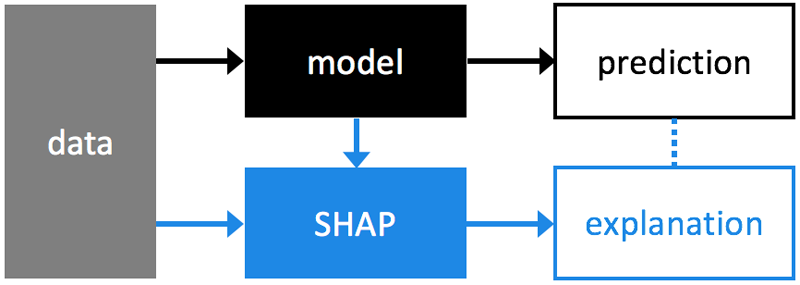 Opportunities for Better Consumer Products
Digital Recommendations



Food, Health and Pharma



Commercialization of Research
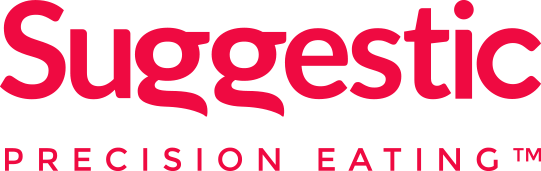 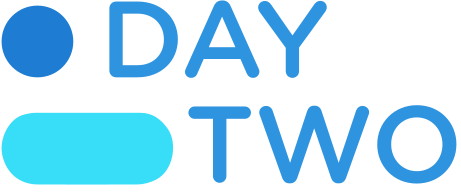 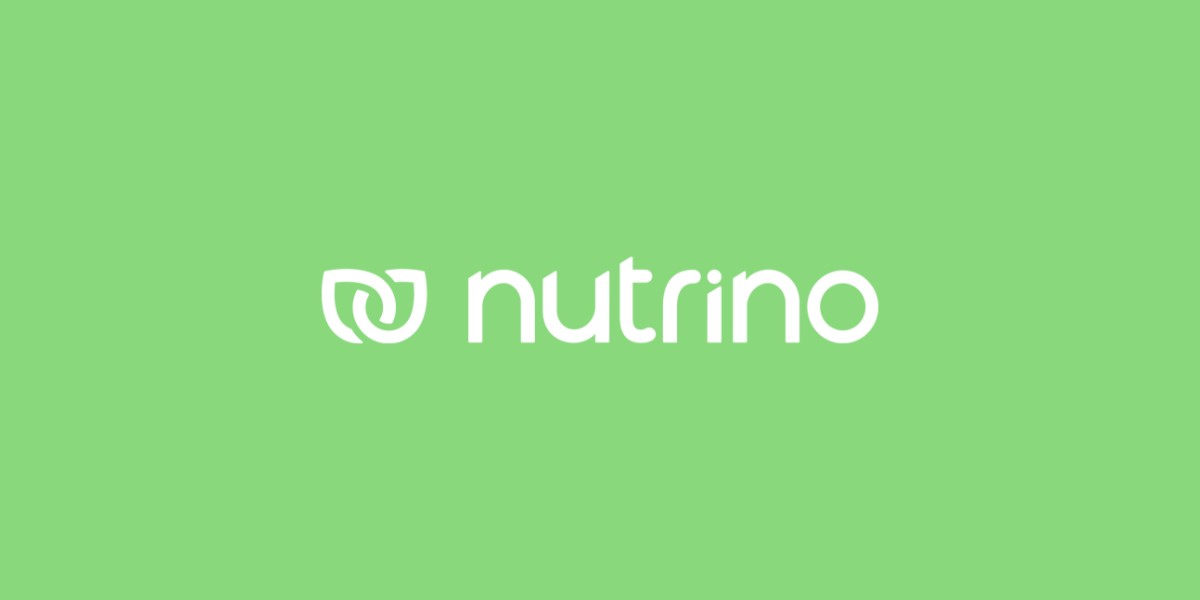 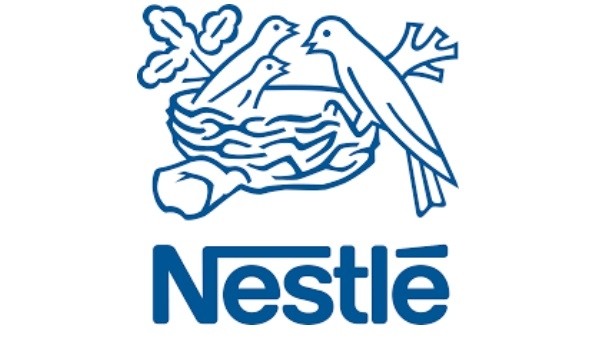 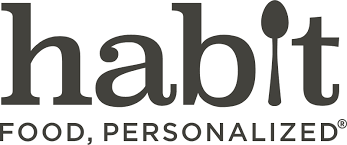 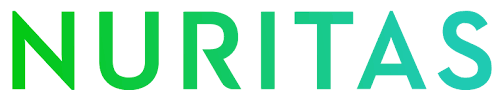 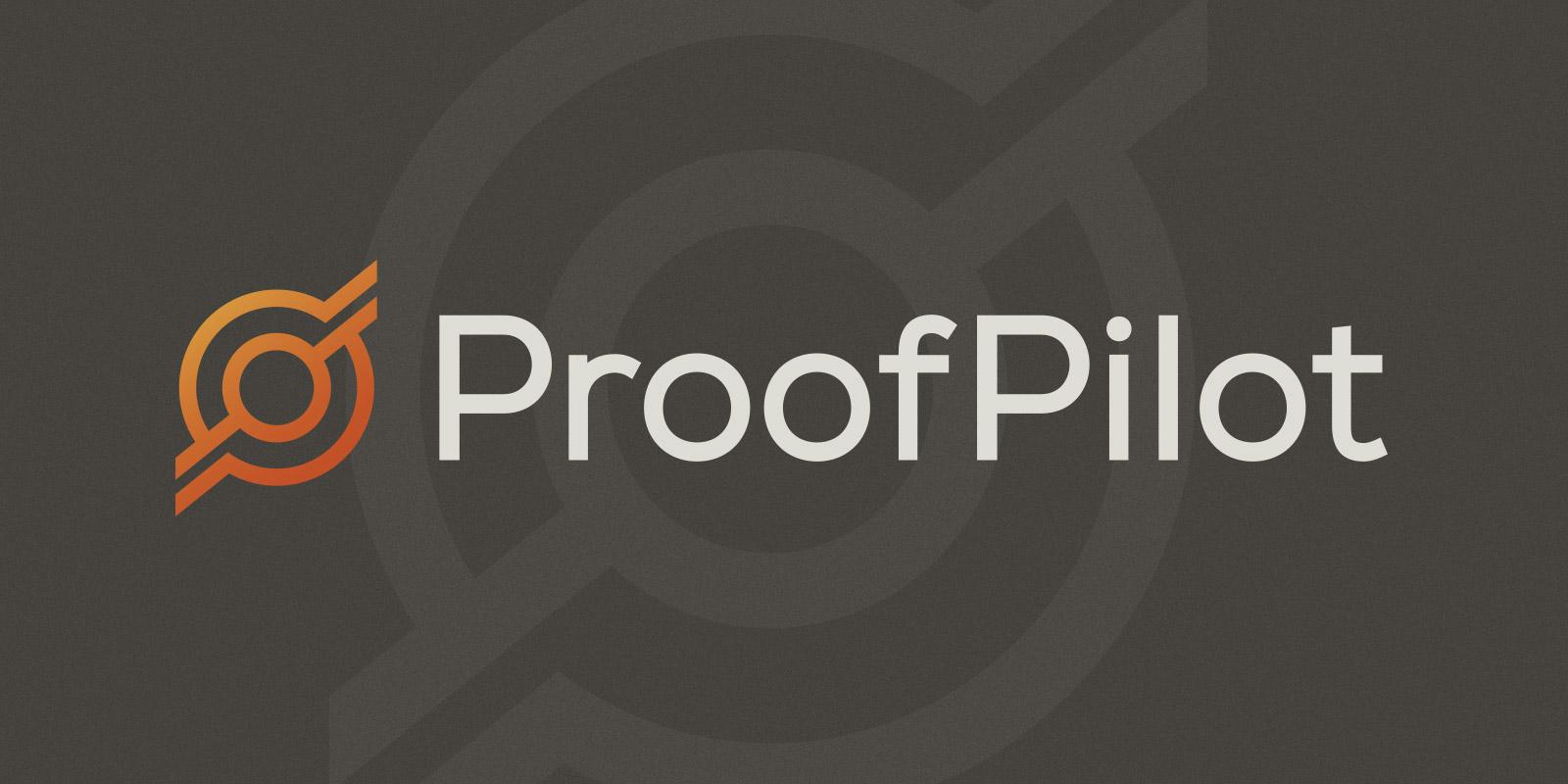 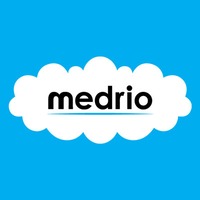 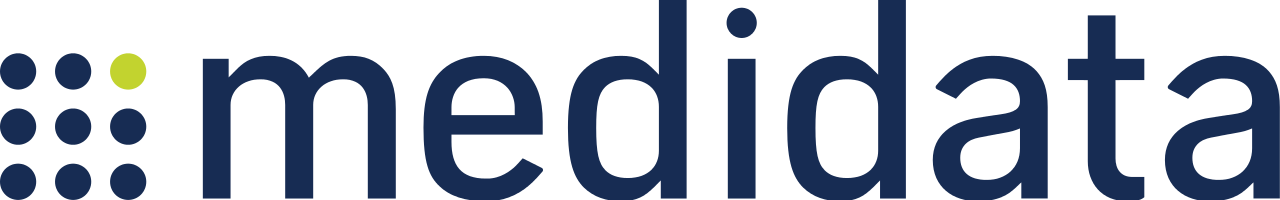 [Speaker Notes: Digital Recommendations: Personalized nutrition with input from lab data, EHR, Wearables, Apps (Nutrino Suggestic, DayTwo)

Food, Health and Pharma: Discovery of new biopeptides, synergistic compounds. Tailored food programs. (Nuritas, Habit, Nestlé Wellness Ambassador Program)

Commercialization of Research: Democratized research, cloud based platforms (Medrio, Medidata, ProofPilot)]
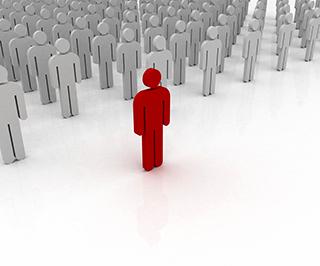 Opportunities for Better Research
Research methods: 
Embrace AI, ML and Data Science

Computational Approaches to Personalization Research: 
In Silico Clinical Trials, N of 1 Designs, digital observational studies
[Speaker Notes: In the age of machine learning, keeping the randomized control trial as gold standard is unethical
In Vitro → In Silico Clinical Trials
(i) develop synthetic patient populations from large-scale clinical data
N of 1 study designs 
aren’t new. But until now, there hasn’t been much progress on computational methods to make sense of them. With ML, we can analyze large swaths of data, keeping each participant as their own control.
N-of-1 design:
Participant is his own control within a multiple crossover design
Instead of randomizing the participants, time periods of treatment exposure are randomized.]
Opportunities for Better Policy
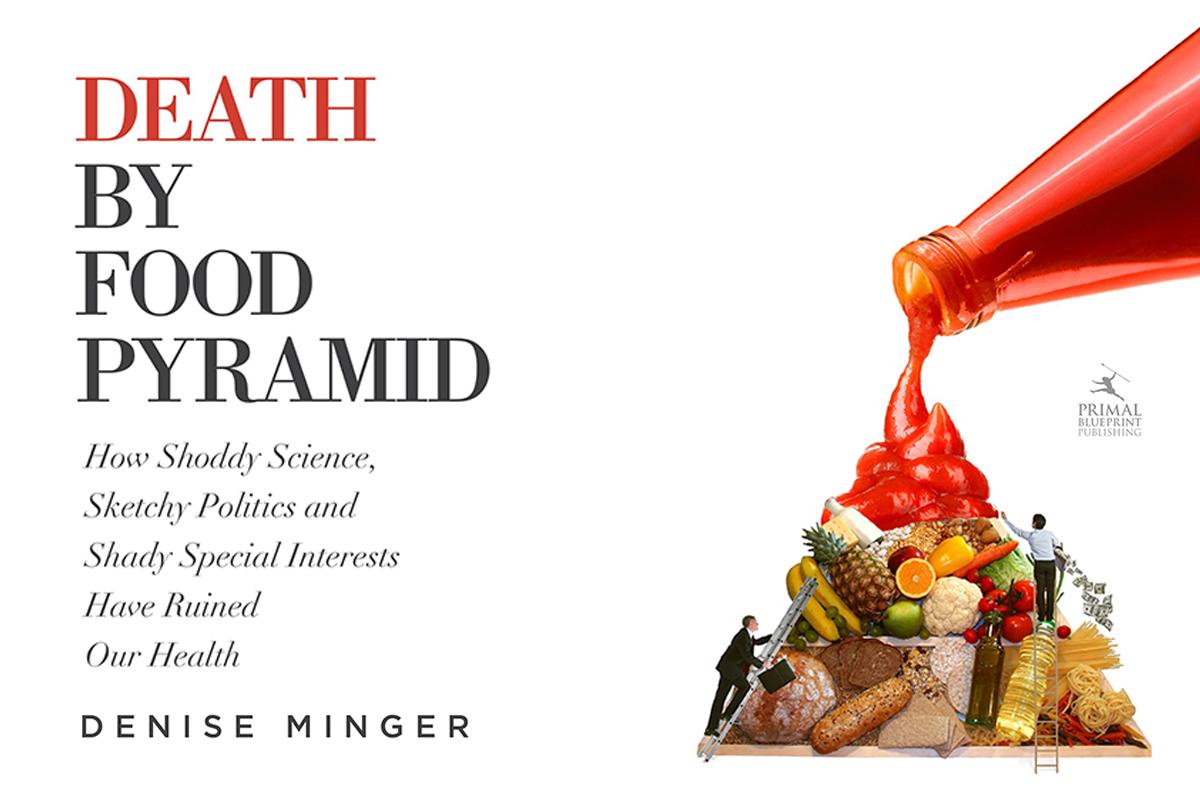 Recommendations: Retire the food pyramid

Transparency: Decentralized, democratized nutrition programs
Goals:
Disease prediction and prevention
Personalized nutrition recommendations
Prevention strategies that actually work
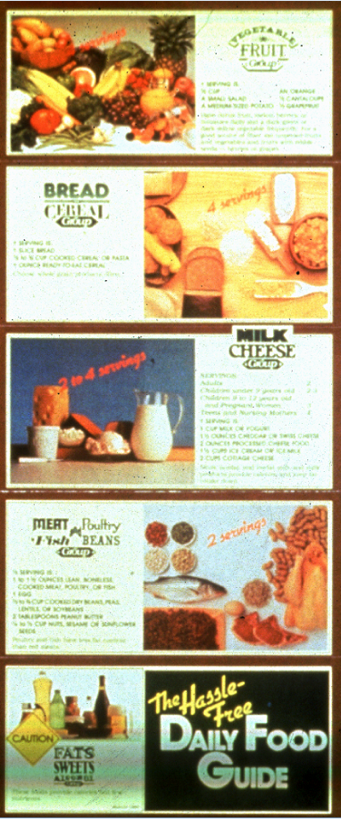 1992
Food pyramid
1955
“Basic 4”
2011
Myplate
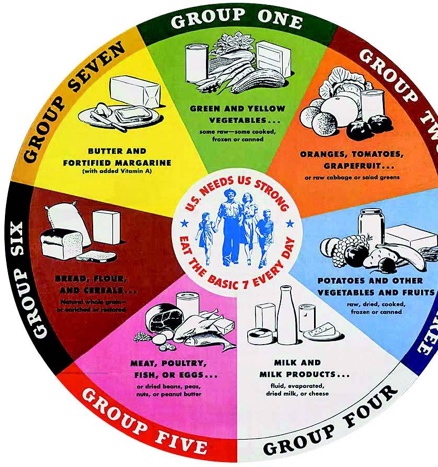 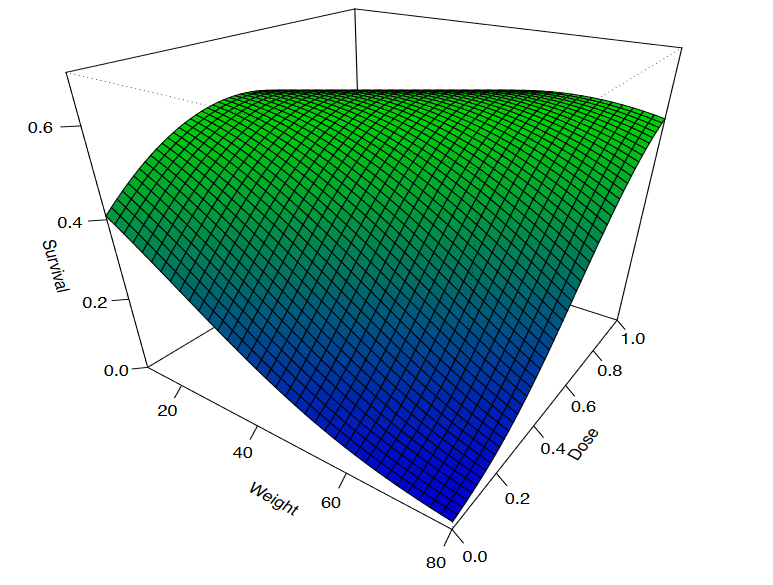 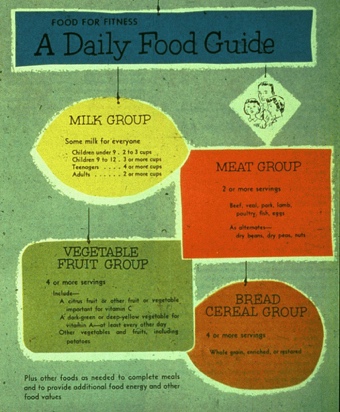 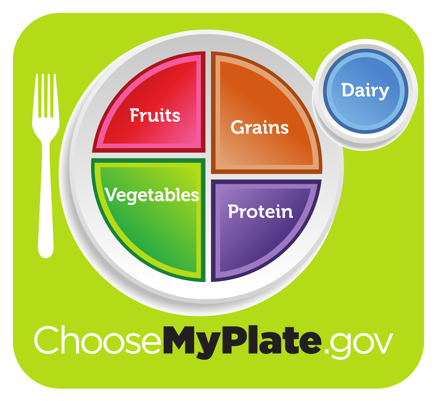 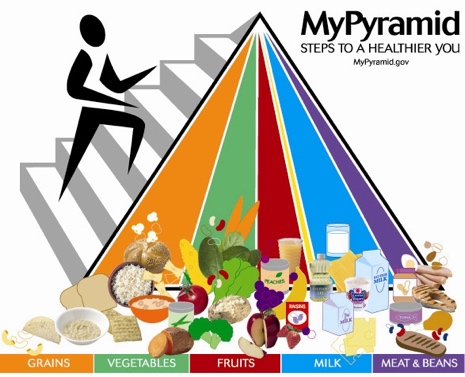 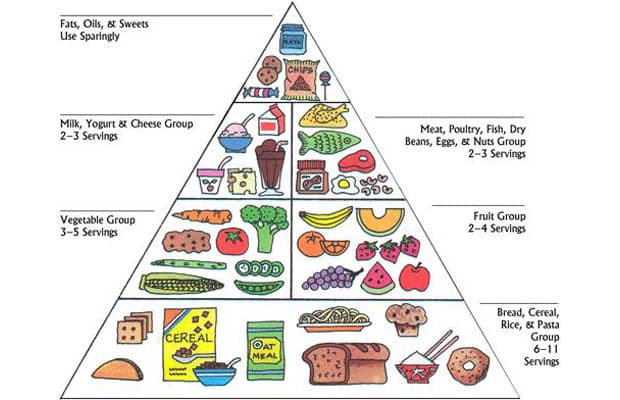 2005
Mypyramid
2019+
Personalized Nutrition
1977
“Hassle-free food guide” by Dr. Hegsted
(Sugar becomes a food group!)
1943
“Basic 7”
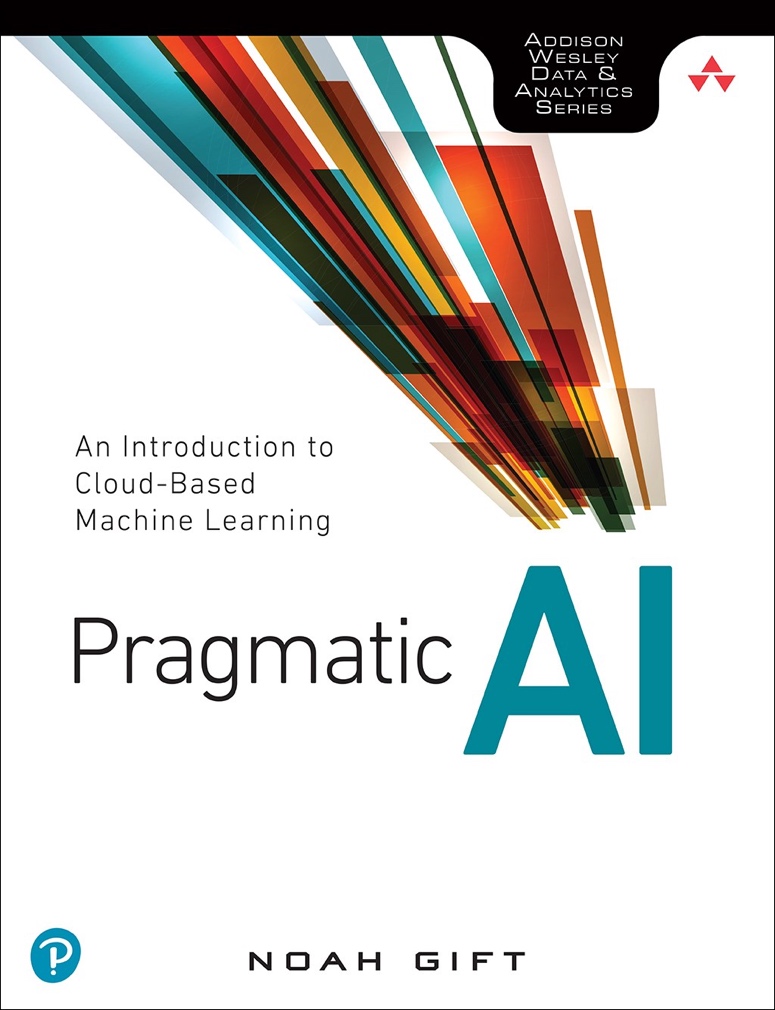 Thank You
Michelle Davenport, PhD, RD (Quantitative Nutrition)
drmichelledavenport.com

Noah Gift, ML Lecturer (Berkeley, Davis, Northwestern)
noahgift.com

Talk Jupyter Notebooks:  
https://noahgift.github.io/sugar/topics/sugar.html